Biometrikus adatok a rendészeti célú személyazonosításban
Dr. Balla József r. alezredes
egyetemi docens
Rendészettudományi Kar 
Határrendészeti Tanszék
Az előadás felépítése

A személyazonosítás jelentősége.

A rendészeti célú személyazonosítás.

A személyazonosítást befolyásoló tényezők.

Az útlevél biometria.

A rendészeti célú biometrikus személyazonosítás követelményrendszere.
1903. évi „Törvénycsomag”
1903. évi IV. törvénycikk 
a kivándorlásról

1903. évi V. törvénycikk 
külföldieknek a magyar korona országai területén való lakhatásáról

1903. évi VI. törvénycikk 
az útlevélügyről

1903. évi VIII. törvénycikk 
a határrendőrségről
1903. évi VI. törvénycikk 
az útlevélügyről
„Habár az útlevélnek napjainkban – midőn a költözködés és a forgalom szabadága majd minden államban elismerést nyert – nincs meg többé az a jelentősége, mellyel akkor bírt, midőn még a nemzetek közti érintkezés mindenféle korlátoknak és zaklató ellenőrzésnek volt alávetve, mégis mint  személyazonosság és állampolgárság igazolására szolgáló okmány még jelenleg is kiváló fontossággal bír, minélfogva úgy az egyes állampolgároknak, mint magának az államnak is érdekében áll, hogy az útlevél elnyerés feltételei és módozatai, a hatóságok illetékessége szabatosan megállapíttassék, s az egész útlevélügy megfelelően szabályoztassék.”
1903. évi VI. törvénycikk
azonos alakú;
 címerrel ellátott;
 magyar-francia;
 horvát- francia.
- utazó neve;
- magyar állampolgár;
 állása vagy foglalkozása;
 lakhelye;
- kora;
- személyleírása;
 hová utazik 
	(állam, világrész)
- időbeni érvényessége;
- esetleges útitársak:
    - neve;
    - kora;
    - személyleírása;
    - viszonya az útlevél 	tulajdonosához.
FORMAI
ÉS 
TARTALMI 
KÖVETELMÉNYEK
MIT NEM TARTALMAZ?
Személyazonosítás
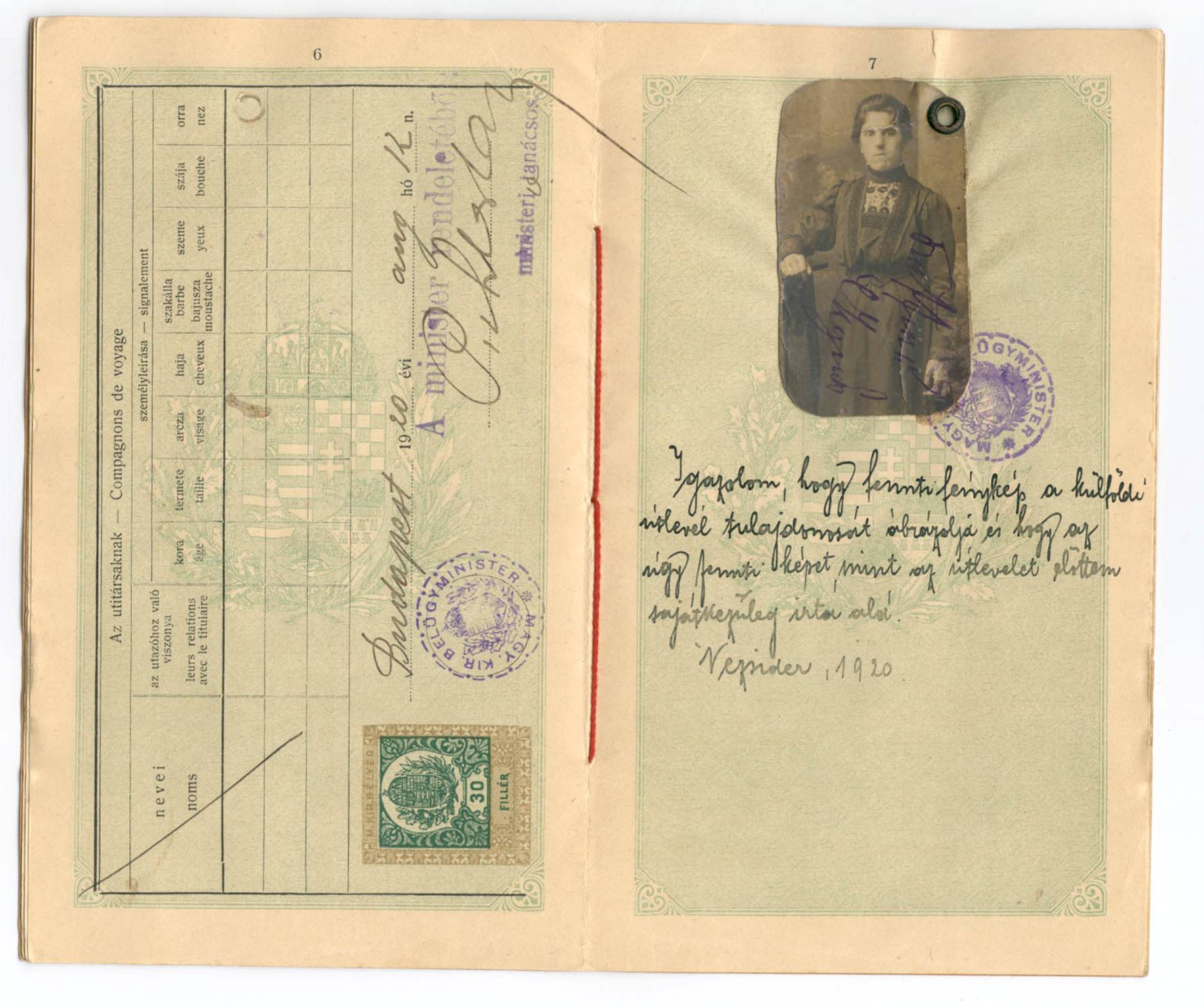 100 ÉV!!!
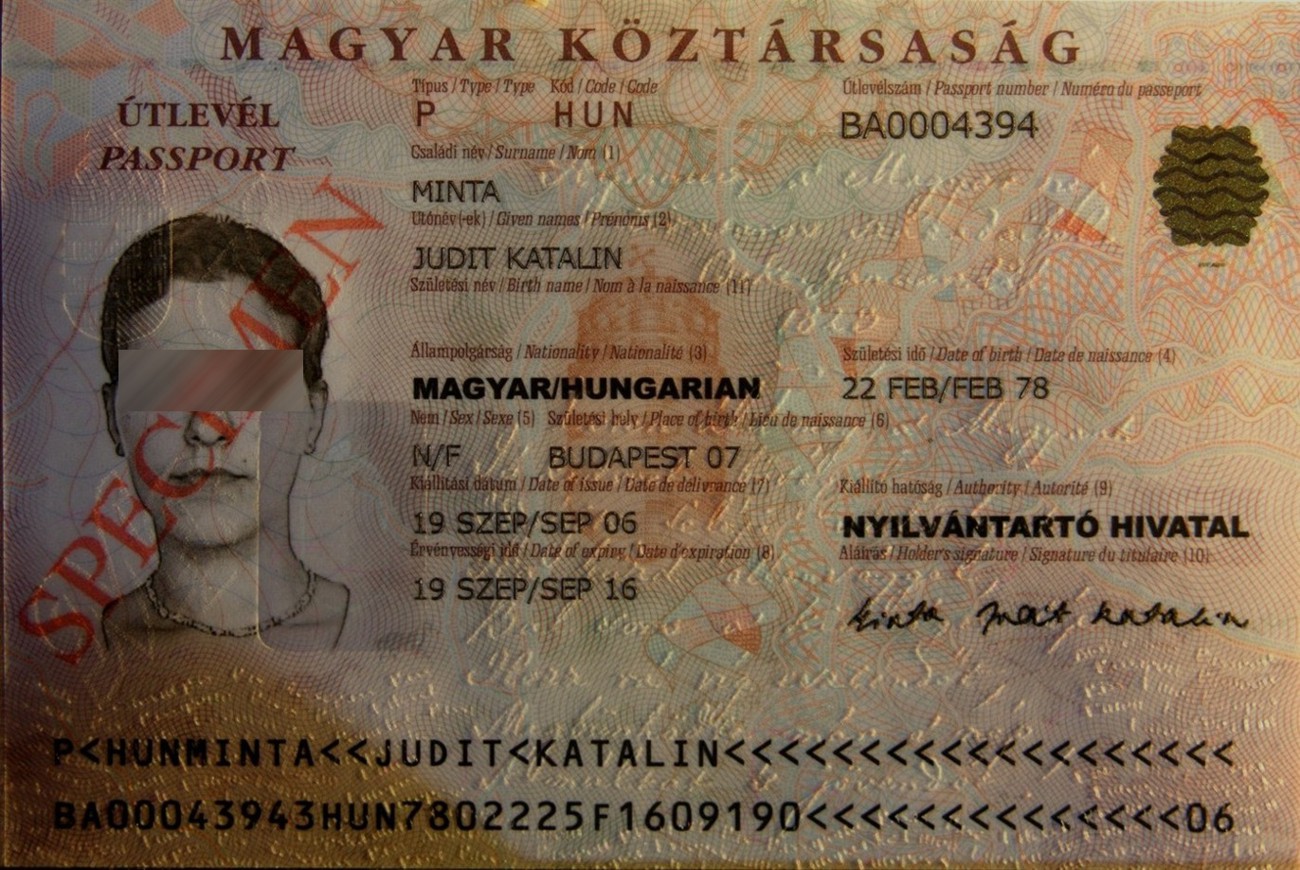 Magyarországon a fénykép alkalmazását 1913-tól tették kötelezővé.
Személyazonosítás
A személyazonosítás célja, annak megállapítása, hogy az okmányt felmutató személy azonos-e azzal, aki részére az okmányt kiállították.

A személyazonosítás egy szubjektív, gondolati tevékenység, amely az anatómiai jellemzők összehasonlítása során az eltérések keresésén alapszik
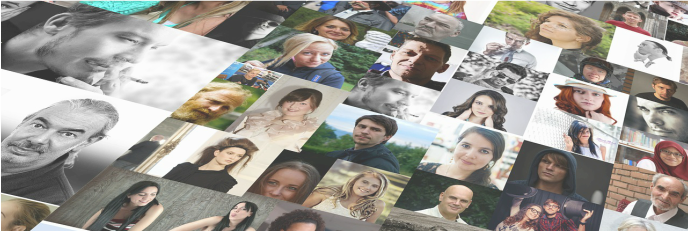 Személyazonosítás
Adminisztratív célú személyazonosítás
 létesítményekbe belépési jogosultság megállapítása;
 szolgáltatások igénybevételi jogosultságának megállapítása.
Kriminalisztikai (bűnügyi) célú személyazonosítás 
 bűncselekményben érintett releváns személy meghatározása, az 	azonosság  igazolása, vagy kizárása;
 a személyazonosítás bizonyított tudományos 	módszerek alkalmazásával történik;
 speciális technikai feltételeket igényel (laborkörülmények)
 speciális szakképzettséget követel az azonosítást 	végző személy részéről;
 időigényes.
Személyazonosítás
Rendészeti célú személyazonosítás: 
 az ellenőrzés helyszínén;

 az ellenőrzés folyamatába építetten;

 azonnali választ kell adnia az azonosságra vagy az eltérésre;

 speciális technikai feltételeket nem igényel;

 speciális szakképzettséget nem igényel azonosítást végző személytől.
Személyazonosítást befolyásoló tényezők
Személyazonosítást befolyásoló tényezők
Személycsere felismerése
Impostor kézikönyv:

15 személycsere profilt tartalmaz a leggyakoribb okmányvisszaélésekkel kapcsolatban.
Francia útlevél

Elkövetői csoportok: - szírek

Útvonalak: Görögország, Istambul → Belgium, Németország, Svájc és Franciaország. 

Felderítések: 31% a francia hatóságok által → minden 3. személycserés útlevelet Franciaországban használnak fel. (Charles de Gaulle (CDG), az Orly (ORY) és a Marseille-i reptér)
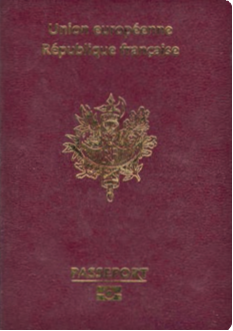 Biometria a rendészeti célú személyazonosításban
Technika és tudomány fejlődése.
EREDMÉNY
JELENTŐSÉGE
Biometria a rendészeti célú személyazonosításban
- DNS alapján történő személyazonosítás;
	- kézgeometriai elemzésen alapuló személyazonosítás;
	- aláírás-ellenőrzésen alapuló személyazonosítás;
	- retina letapogatáson alapuló személyazonosítás;
	- arc-hőtérkép vizsgálaton alapuló személyazonosítás;
	- hanganalízisen alapuló személyazonosítás;
	- arcfelismerésen alapuló személyazonosítás;
	- ujjnyomat alapján történő személyazonosítás;
	- írisz letapogatáson alapuló személyazonosítás;
	- ujj-, illetve kézérhálózat azonosító.
Biometria
E-ÚTLEVÉL
(2252/2004 Tanácsi Rendelet)
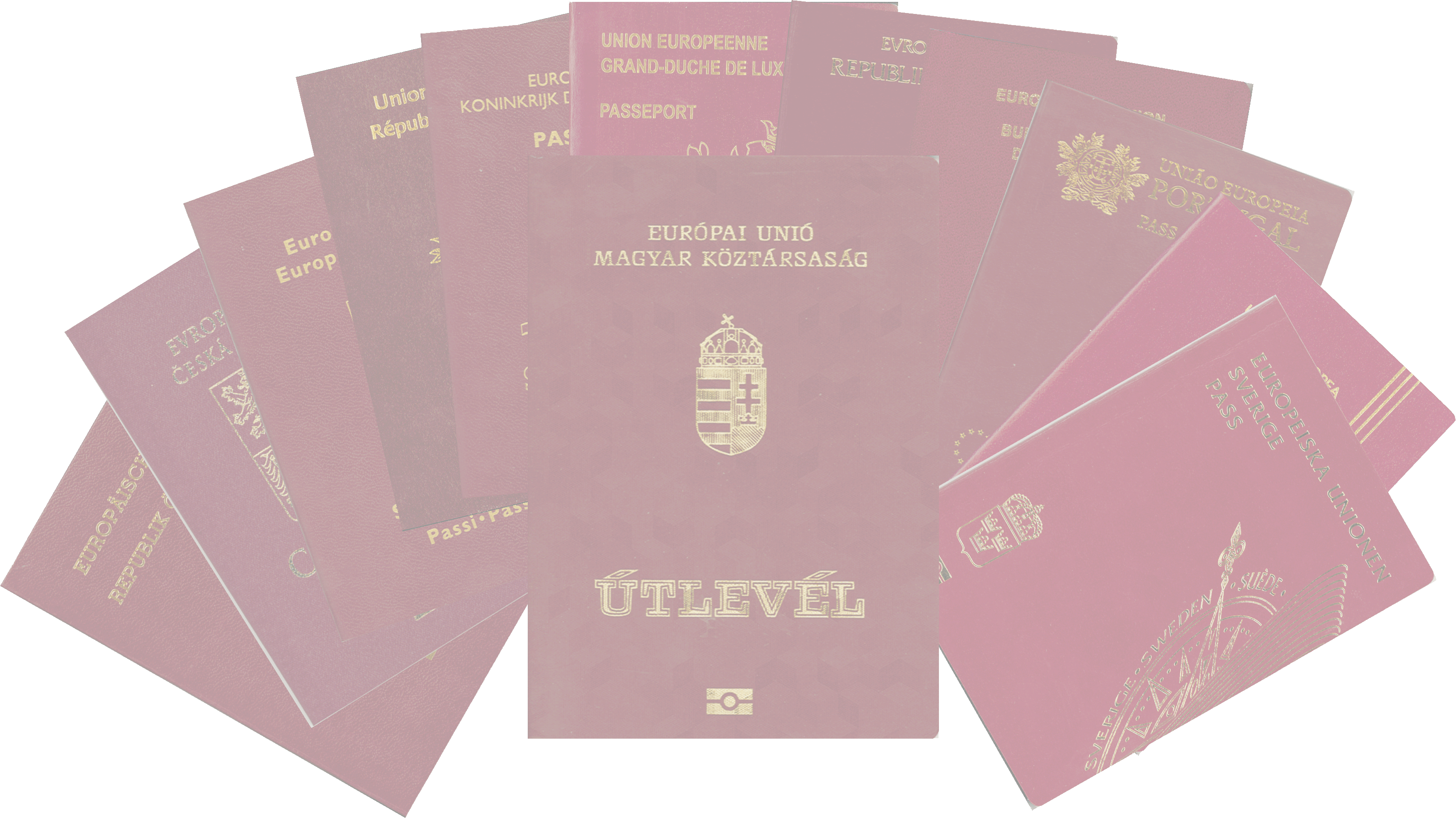 2006. augusztus 29-től kizárólag chippel ellátott (a digitalizált arcképmást is hordozó) okmány.
2009. július 28-tól az ujjnyomat adatot elektronikus formában tartalmazó e-útlevelek.
A Rendelet, az okmányok kiállításának határidejét állapítja meg, viszont a biometrikus azonosító elemek alapján történő ellenőrzés megkezdésének időpontjára vonatkozóan nincs kötelező érvényű határidő!!!!
Biometria a rendészeti célú személyazonosításban
ESZKÖZ-SPECIFIKUS SZEMPONTRENDSZER
feladatorientált felépítés;
 működési stabilitás;
 felhasználóbarát.
Biometria a rendészeti célú személyazonosításban
MÓDSZER-SPECIFIKUS SZEMPONTRENDSZER
egyetemesség;
 helyszín-függetlenség;
 körülmény-függetlenség; 
 beépülés a rezsimbe;
 nehéz eltulajdoníthatóság;
 érintésnélküliség;
 időkorlát;
 elfogadás-elutasítás.
egyetemesség
helyszín függ.
körülmény függ.
rezsimbe épül
nehéz eltulajd.
érintésnélküliség
időkorlát
GO – NO GO
KÖSZÖNÖM MEGTISZTELŐ FIGYELMÜKET!
Balla.Jozsef@uni-nke.hu